COMPANY 
PROFILE
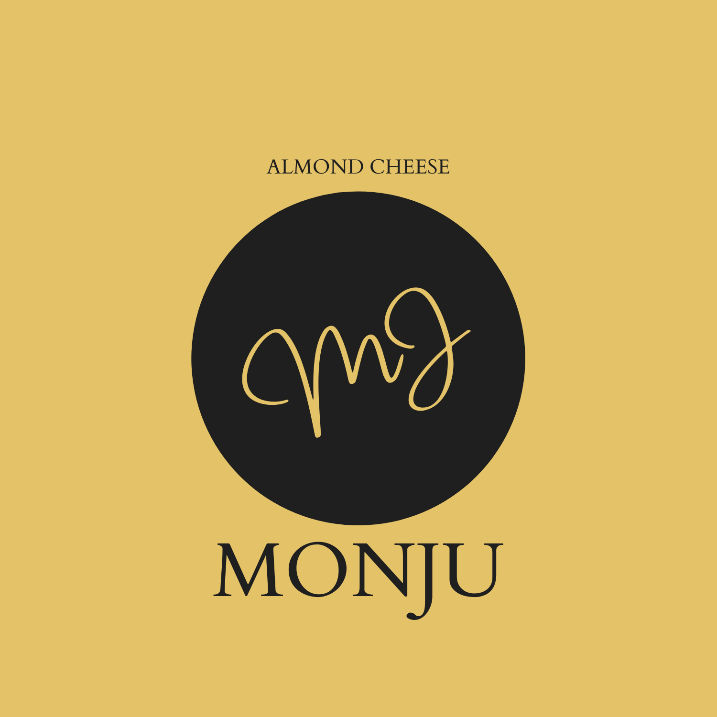 Produced by 
CV Indrajaya
Phone: 08123456789
Villa Bukit Mas Paris Sb1
Facebook @cvindrajaya.id
Instagram @cvindrajaya.id
By: Indra Prasetya
About the company
CV. Indrajaya is a company concerned in food and beverage. One of our products is “Monju”. Monju is a cheese that made from almond as main ingredient, the first vegan cheese in Indonesia. 

We are inspired by someone who cannot eat the dairy products because of healthy lifestyle, on diet program, or vegan and we create this product for them. Besides, we also want to maximize the advantage of almond, not only as snack, as topping but now almond can be enjoyed as cheese.
Vision & Mission:
Vision: Being an innovative and sensitive to market trends company of practical food and beverage, by creating a unique and healthy foods.
Mission:
Create a food that can be eaten by everyone
Create a substitutional healthy food
Create a new variety of dairy product
Meet market needs
More about thecompany
Identity:
Name: CV Indrajaya
Owner: Indra Prasetya
Phone: 08123456789
Address: Villa Bukit Mas Paris Sb1
Email: indrajaya@cv.gmail.com
Legality:
SIUP No. 123/456/ABC/2020
Company Registration Sign No. 123456789
Industry Registration Sign No. 123/ABC/2020
BPOM
HO Permit No. 123/456/ABC/2020
Halal Certificate
History:
Established on 2020 by Indra Prasetya due to the big determination to bring new type of vegan products to people that cannot eat dairy products. CV Indrajaya finally produced their first product, Monju, the first vegan cheese in Indonesia.
Current product
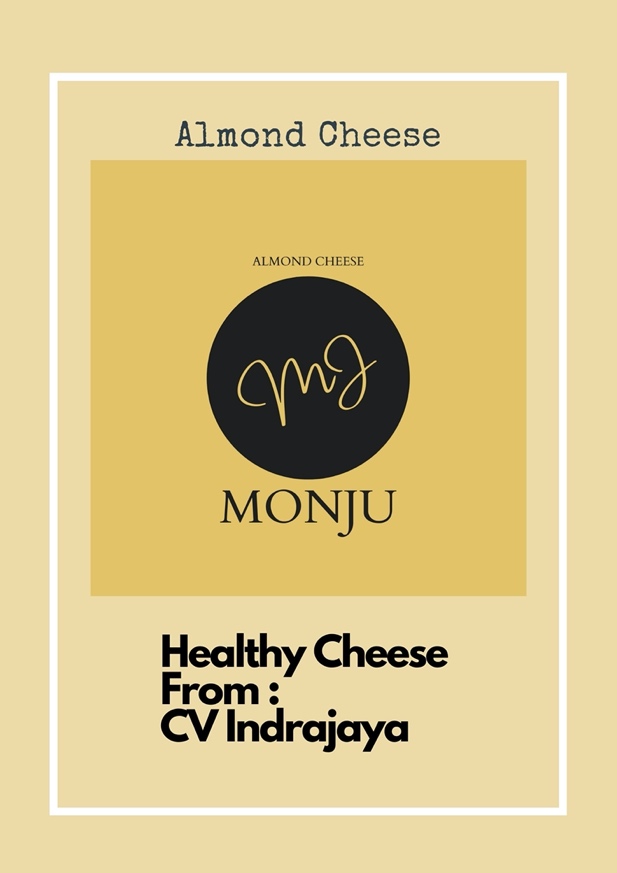 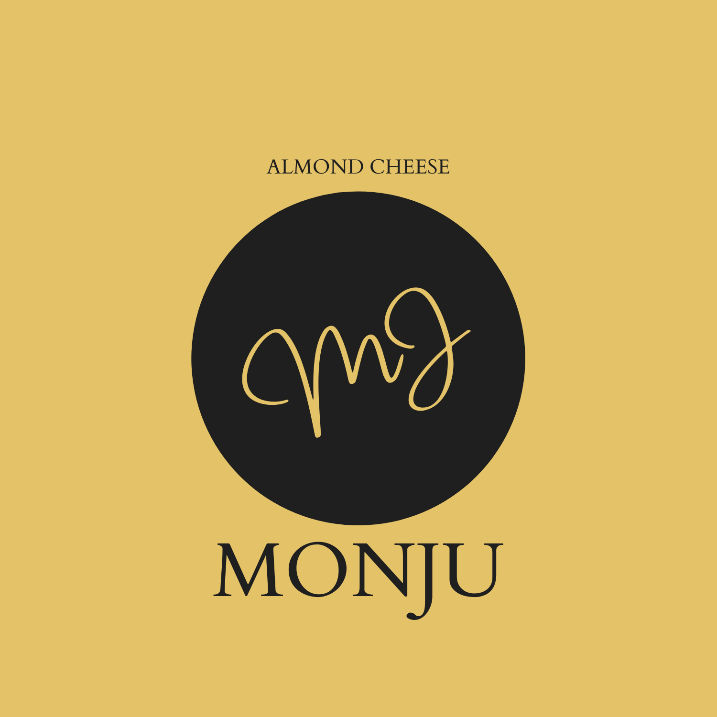 Current product
Strengths:
Unique ingredients
Relatively new in markets
Can be substitutional of dairy products
Weaknesses:
The ingredients slightly expensive
The product price more expensive than ordinary cheese
Rarely known by people because of new in the markets
“Innovation is a man’s greatest weapon.”
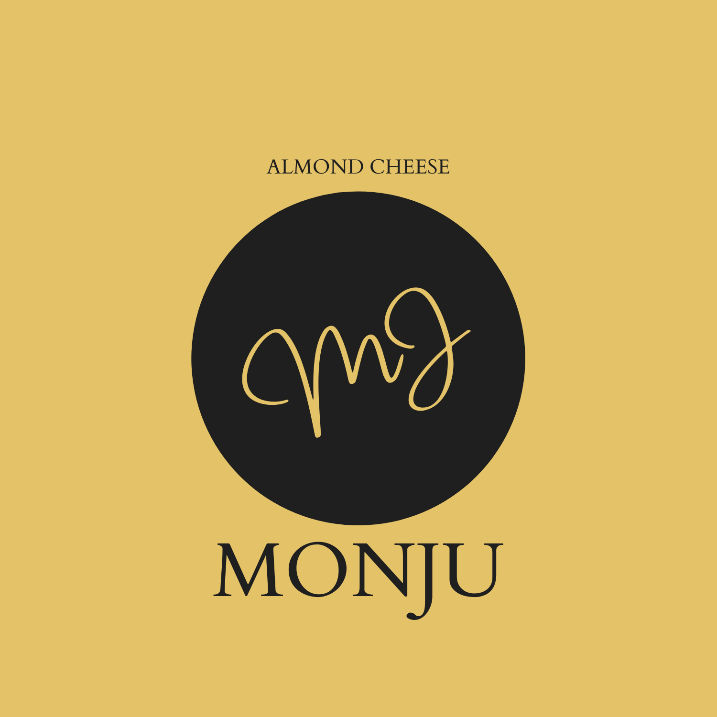 Indra Prasetya 
(OWNER)
is currently studying at Ottimmo International, pursuing Advanced Diploma Program on Culinary Arts.
Phone: 08123456789
Villa Bukit Mas Paris Sb1
Facebook @cvindrajaya.id
Instagram @cvindrajaya.id
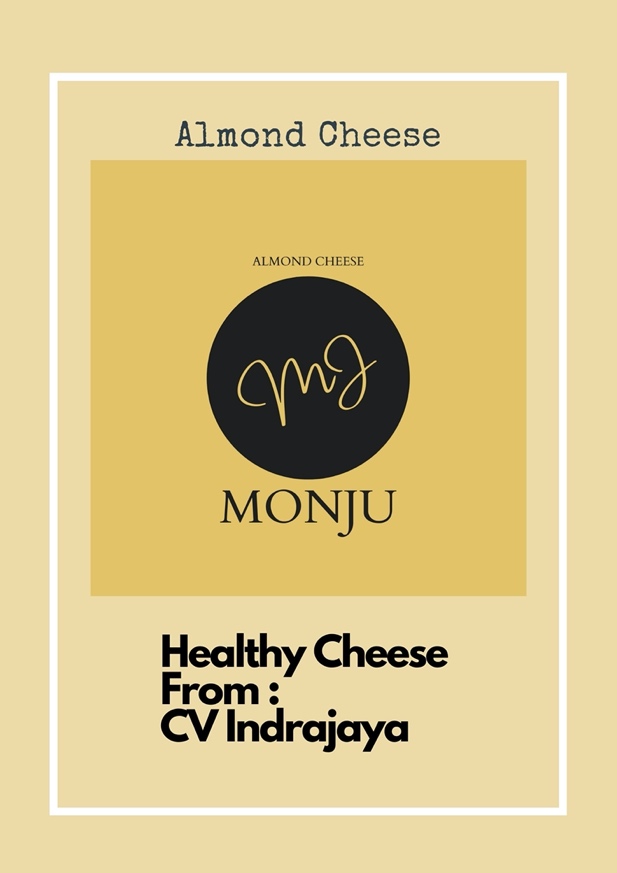 Thank youFrom Cv Indrajaya to the world